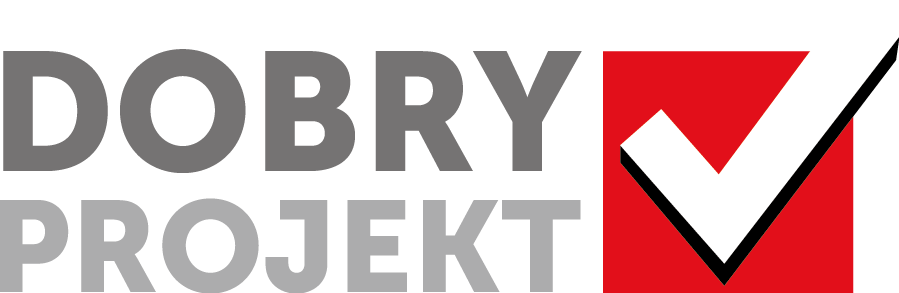 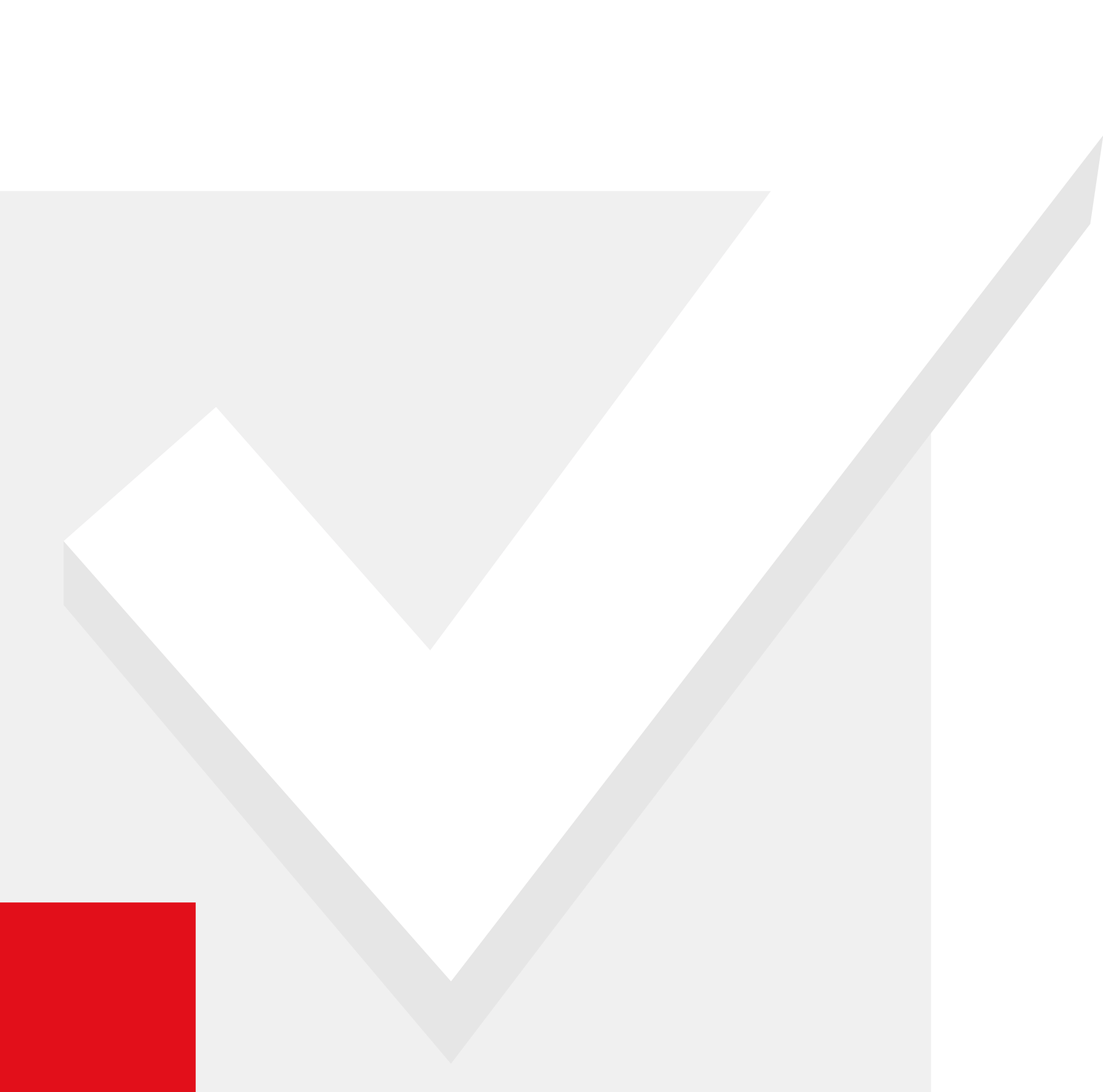 Konkurs 2.1. E-usługi publiczne (E-zdrowie)RPO WDŚ 2014-2020
Wrocław 19.01.2016
e-zdrowie
Urząd Marszałkowski Woj. Dolnośląskiego ogłosił konkurs na wsparcie m.in. e-zdrowia.
Termin naboru: 7 marca 2016
Dofinansowanie: 85% pomoc de minimis 
Planowany termin ogłoszenia wyników konkursu: wrzesień 2016 
Alokacja 40 073 140 PLN.
e-zdrowie
Dofinansowaniem zostaną objęte projekty podmiotów leczniczych działających w publicznym systemie opieki zdrowotnej, ukierunkowane na rozwój elektronicznych systemów (przygotowanych do integracji z platformami centralnymi), w tym gromadzenie oraz udostępnianie danych medycznych, tworzenie i rozwijanie zasobów cyfrowych, a także rozwój procesu elektronicznej obsługi pacjenta.
e-zdrowie
Projekty polegające na dostosowaniu systemów informatycznych świadczeniodawców do wymiany z Systemem Informacji Medycznej będą weryfikowane pod kątem komplementarności oraz niedublowania funkcjonalności przewidzianych w krajowych platformach (P1 i P2).
O dofinansowanie w ramach konkursu mogą ubiegać się następujące typy beneficjentów: 
podmioty lecznicze działające w publicznym systemie opieki zdrowotnej.
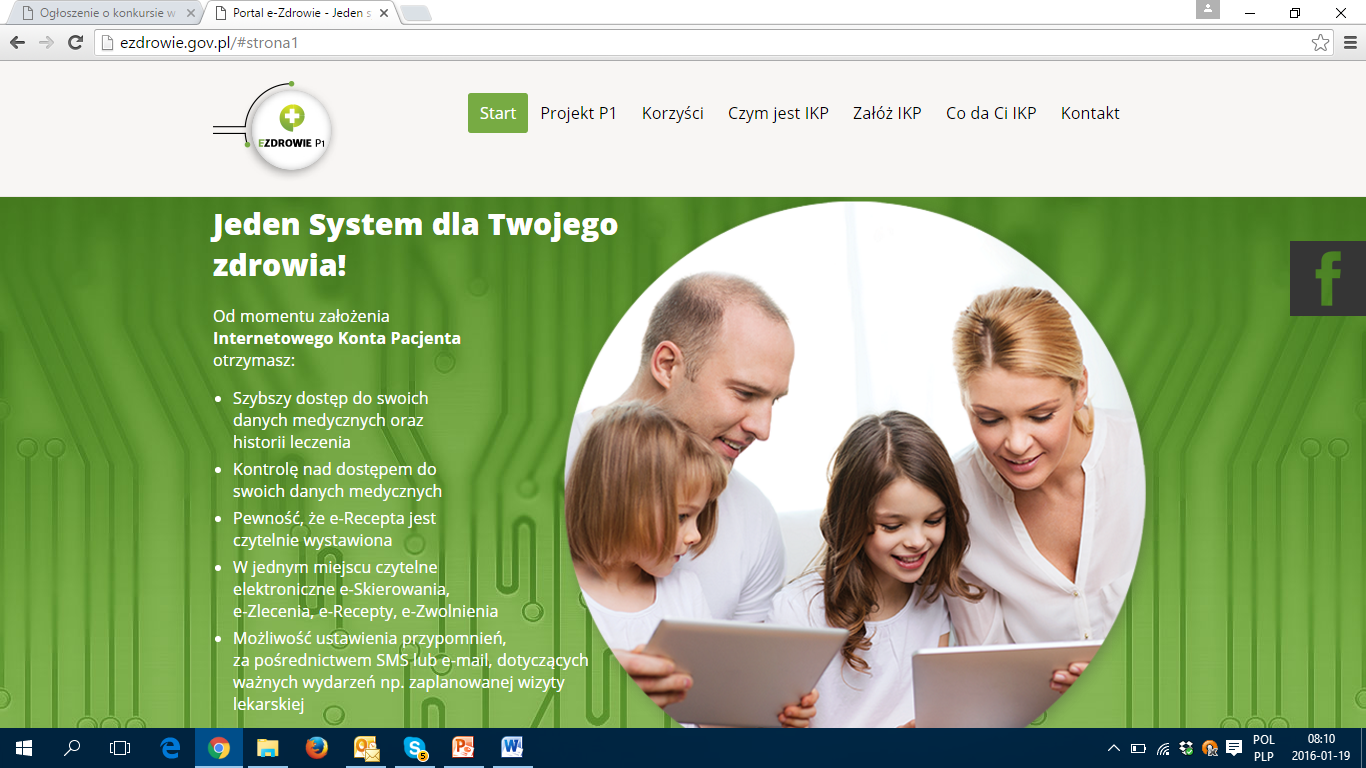 e-zdrowie
e-zdrowie
Minimalna wartość projektu: 50 tyś zł
Ważne:
Wniosek o dofinansowanie może być podpisany tylko i wyłącznie z użyciem podpisu elektronicznego, weryfikowanego za pomocą kwalifikowanego certyfikatu lub podpisu potwierdzonego Profilem Zaufanym w ramach ePUAP.
e-zdrowie
Jak się przygotować do złożenia wniosku?
Krok 1: Określ swoje potrzeby (zakup sprzętu komputerowego, oprogramowania, stworzenie sieci teleinformatycznej, szkolenia pracowników) mając na uwadze, że zakres inwestycji nie może być zbieżny z tym, co będzie dostępne na platformach P1 i P2. 
Krok 2: Oszacuj wartość projektu (przygotuj kosztorys inwestycji) pamiętając, iż projekt polega na refundacji kosztów, najpierw wykładamy własne środki, a po zakończeniu inwestycji otrzymamy zwrot 85% kosztów.
e-zdrowie
Jak się przygotować do złożenia wniosku?
Krok 3: Sprawdź ile już firma otrzymała pomocy de minimis – limit wynosi 200 tyś Euro w ciągu 3 lat. Wartość dofinansowania musi się zmieścić w kwocie 200 tyś Euro wraz z już otrzymaną pomocą de minimis.
Krok 4: Przygotuj dokumenty finansowe niezbędne do opracowania wniosku o dofinansowanie:
Dla pełnej księgowości: 
sprawozdanie finansowe za 2013 i 2014 oraz wstępne za 2015, ewidencja środków trwałych wraz z tabelą odpisów amortyzacyjnych, stan zatrudnienia za 2013, 2014 i 2015 (liczna pełnych etatów, liczba osób zatrudnionych)
e-zdrowie
Jak się przygotować do złożenia wniosku?
Krok 4: Przygotuj dokumenty finansowe niezbędne do opracowania wniosku o dofinansowanie:
Dla uproszczonej księgowości: 
PIT roczny za 2013 i 2014, 
Wydruki z książki przychodów i rozchodów za 2013, 2014 i 2015
ewidencja środków trwałych 2015 wraz z tabelą odpisów amortyzacyjnych, 
stan zatrudnienia za 2013, 2014 i 2015 (liczna pełnych etatów, liczba osób zatrudnionych)
e-zdrowie
Konkurs:
6.2 Inwestycje w infrastrukturę zdrowotną 
Nabór: od 9 maja 2016
Pula konkursu: 68 054 146 PLN
Dofinansowanie: 85%
Minimalna wartość dla projektów dot. POZ i AOS:
- 50 tys. PLN w przypadku projektów dotyczących wyłącznie wyposażenia w sprzęt medyczny,
- 100 tys. PLN w przypadku pozostałych projektów.
e-zdrowie
Typy projektów:
6.2.A. projekty dotyczące POZ I AOS polegające na przeprowadzeniu niezbędnych, z punktu widzenia udzielania świadczeń zdrowotnych, prac remontowo budowlanych, w tym w zakresie dostosowania infrastruktury do potrzeb osób starszych i niepełnosprawnych oraz jako element projektu rozwiązaniach w zakresie IT (oprogramowanie, sprzęt) 6.2.B. projekty dotyczące POZ i AOS polegające na wyposażeniu w sprzęt medyczny oraz jako element projektu rozwiązaniach w zakresie IT (oprogramowanie, sprzęt)
e-zdrowie
Zapraszam do współpracy!
Joanna Kasprzak-Dżyberti
Biuro Doradcze DOBRY PROJEKT
biuro@dobry-projekt.pl
Tel. 77 4021480/ 81